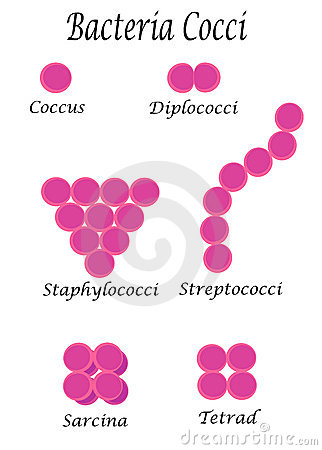 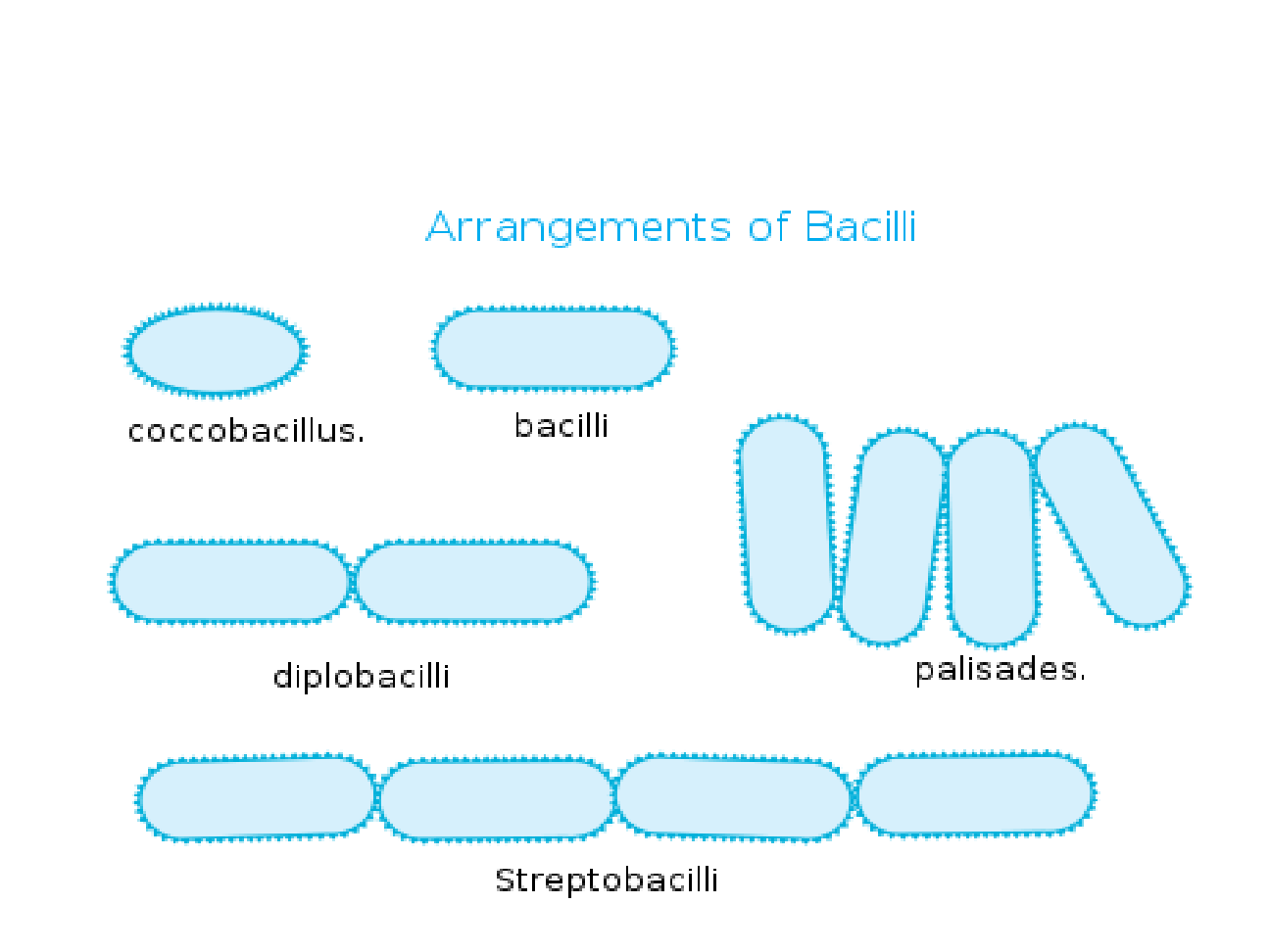 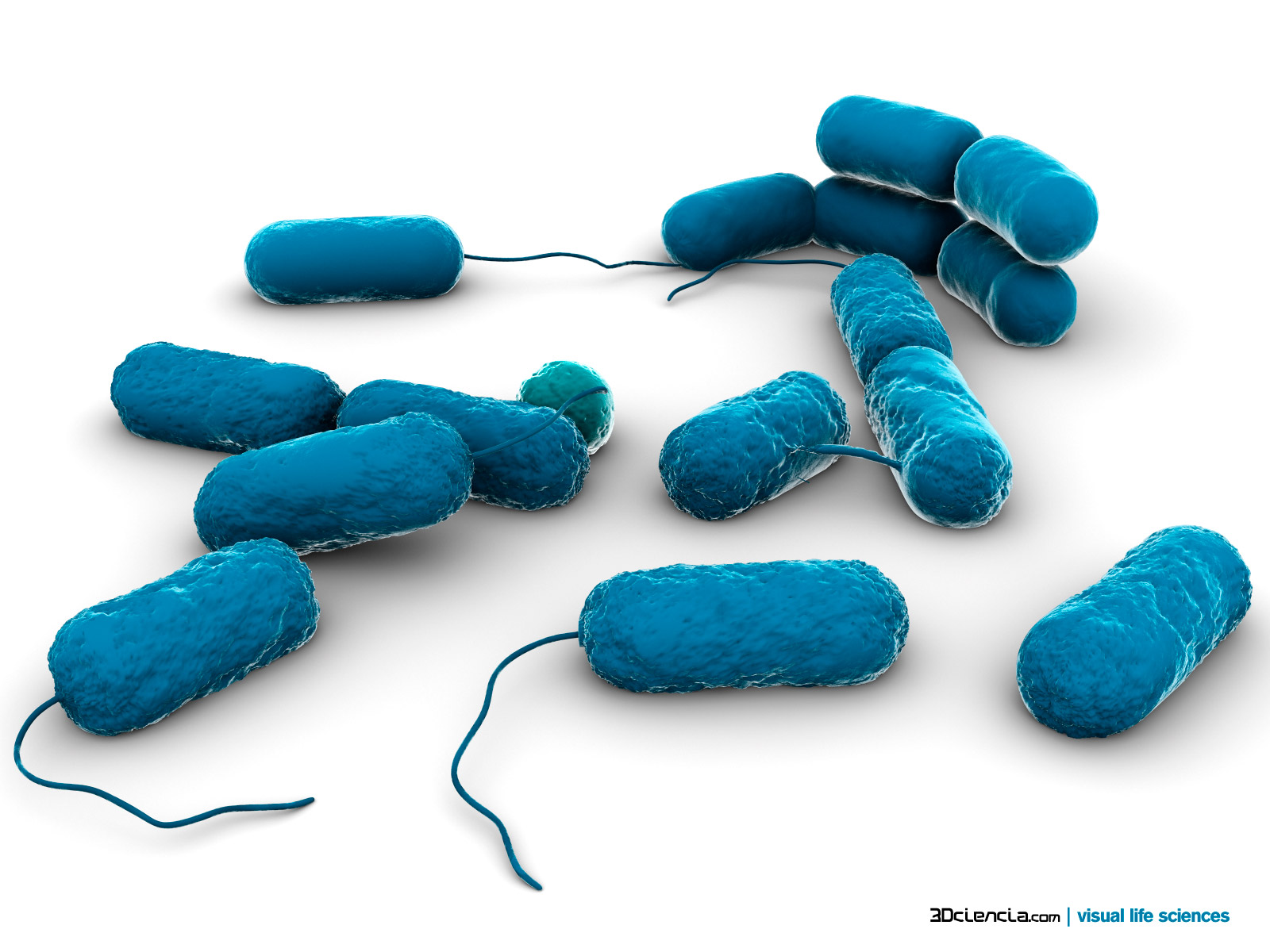 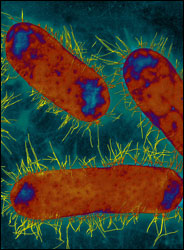 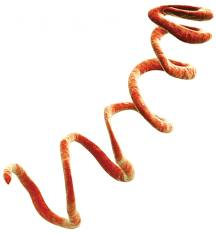 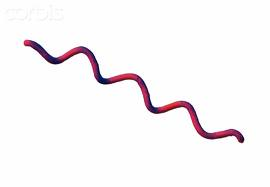 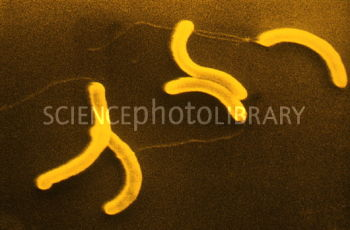 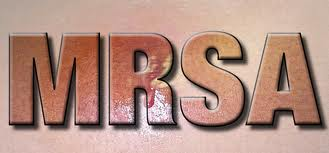 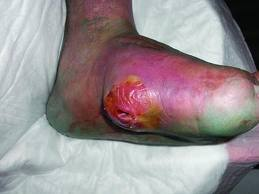 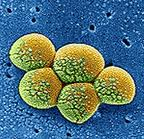 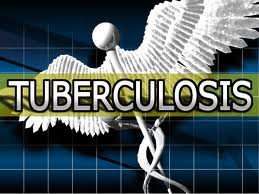 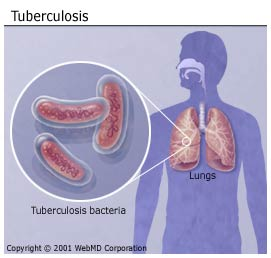 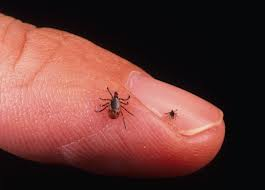 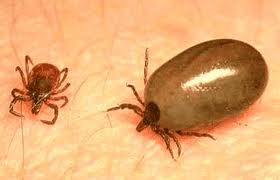 Lyme Disease
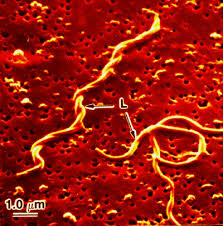 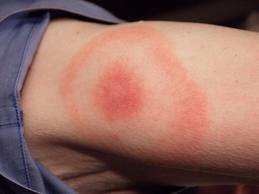